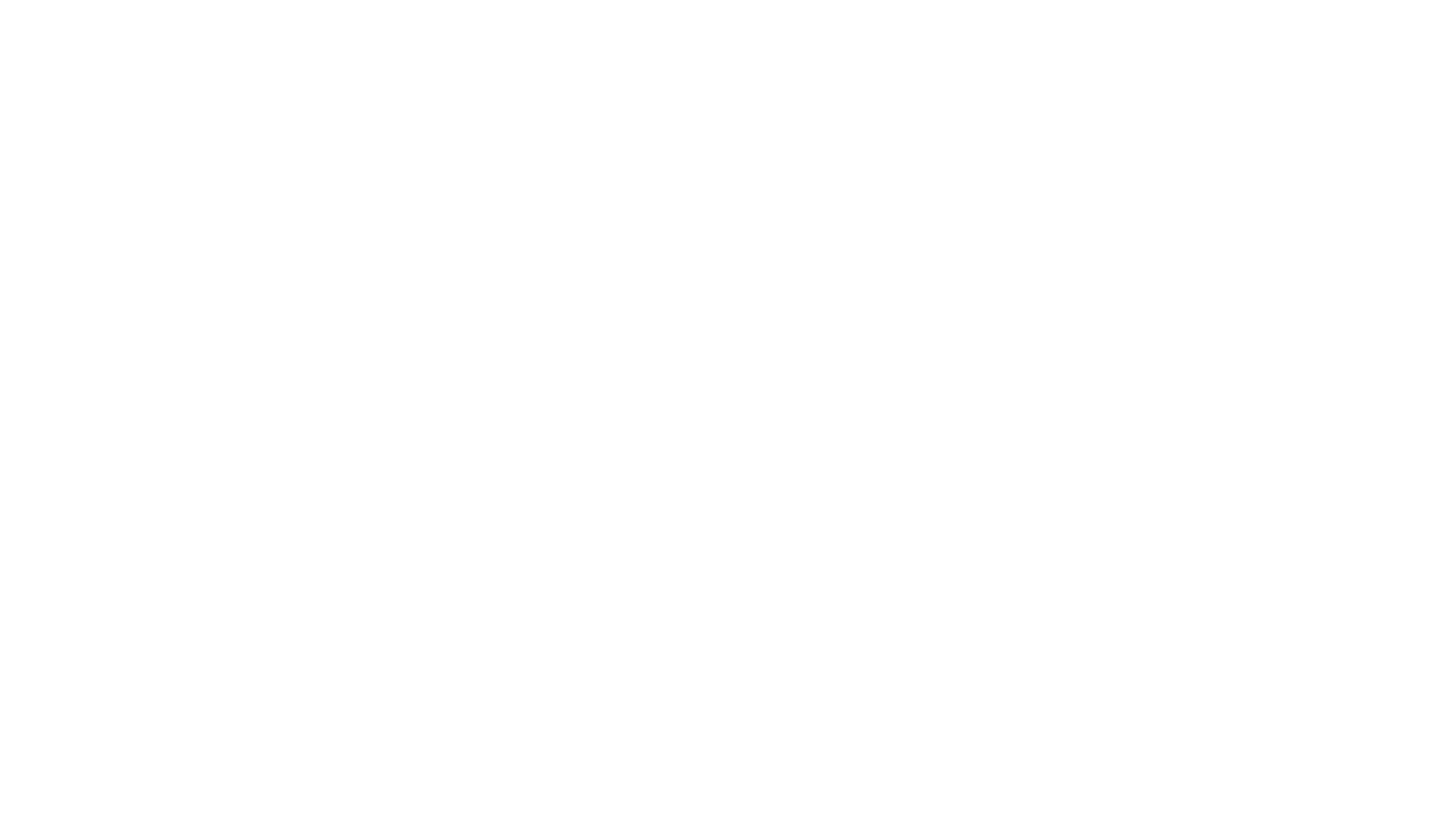 Samenstelling bot, beenverbindingen, gewrichten
Beenweefsel, kraakbeenweefsel
Bouw van een bot
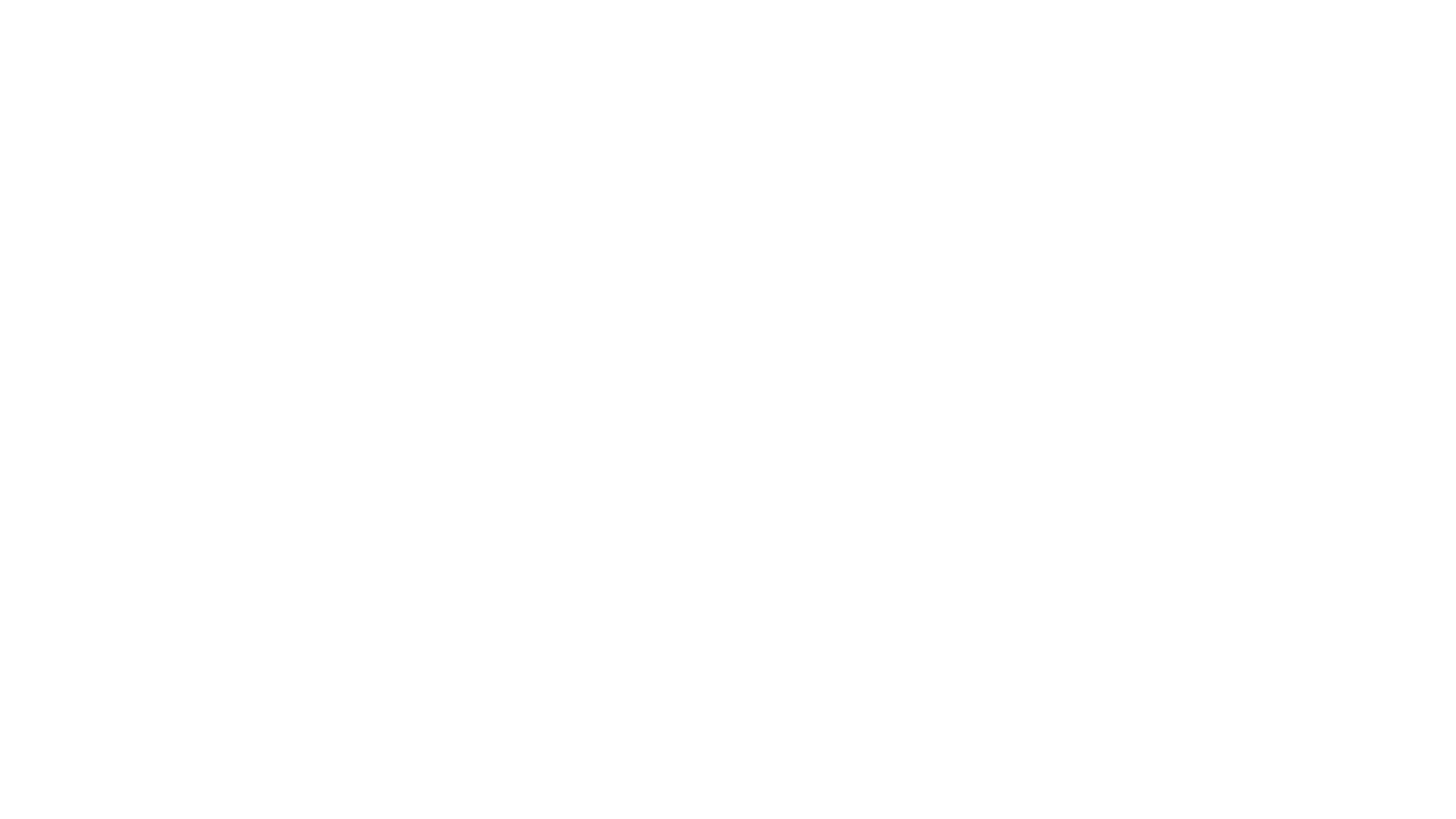 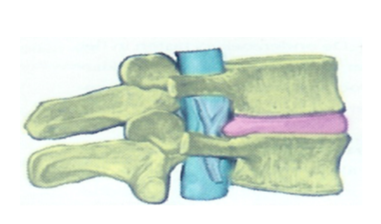 Botverbindingen
gewrichtsverbinding
kraakbeenverbinding
naadverbinding
vezelverbinding (tussen de schaambeenderen)
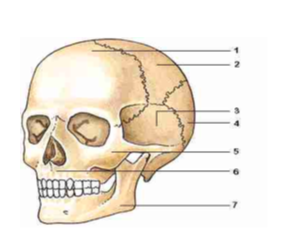 Bouw van gewricht
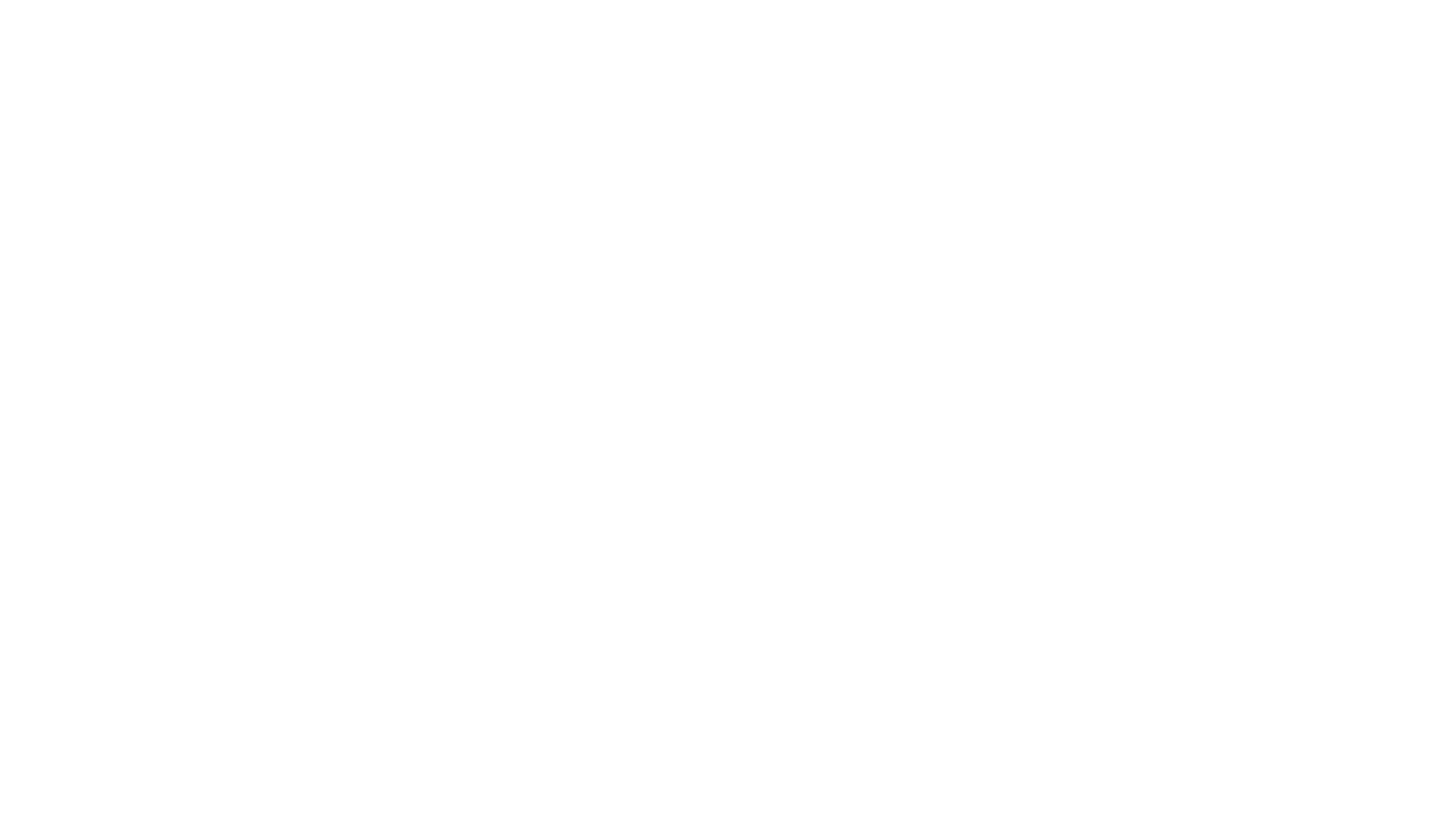 Soorten gewrichten
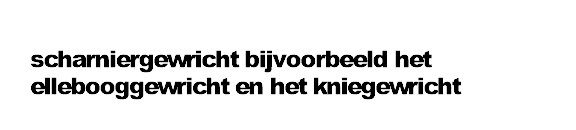 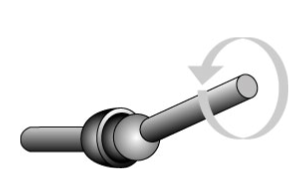 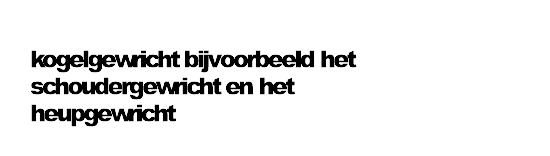 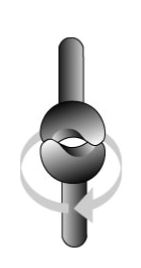 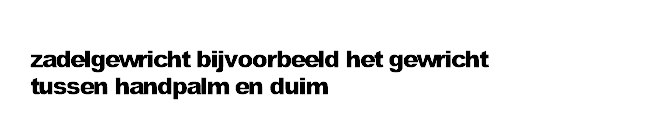 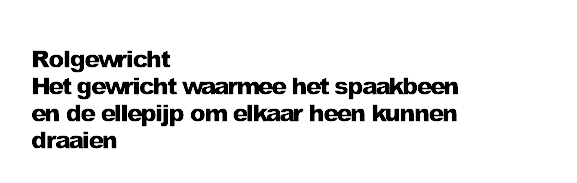 Veranderingen skelet van jong naar oud